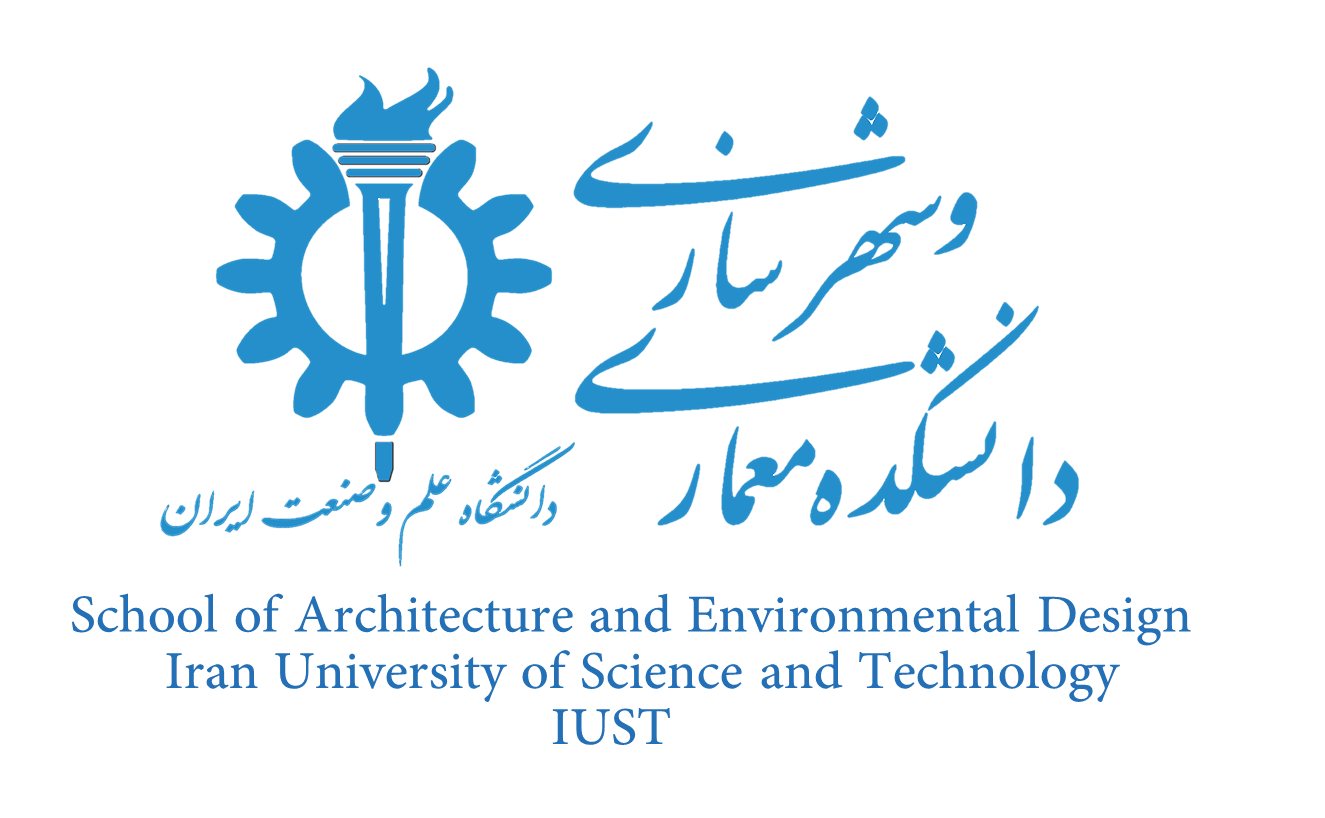 بسم الله الرحمن الرحیم
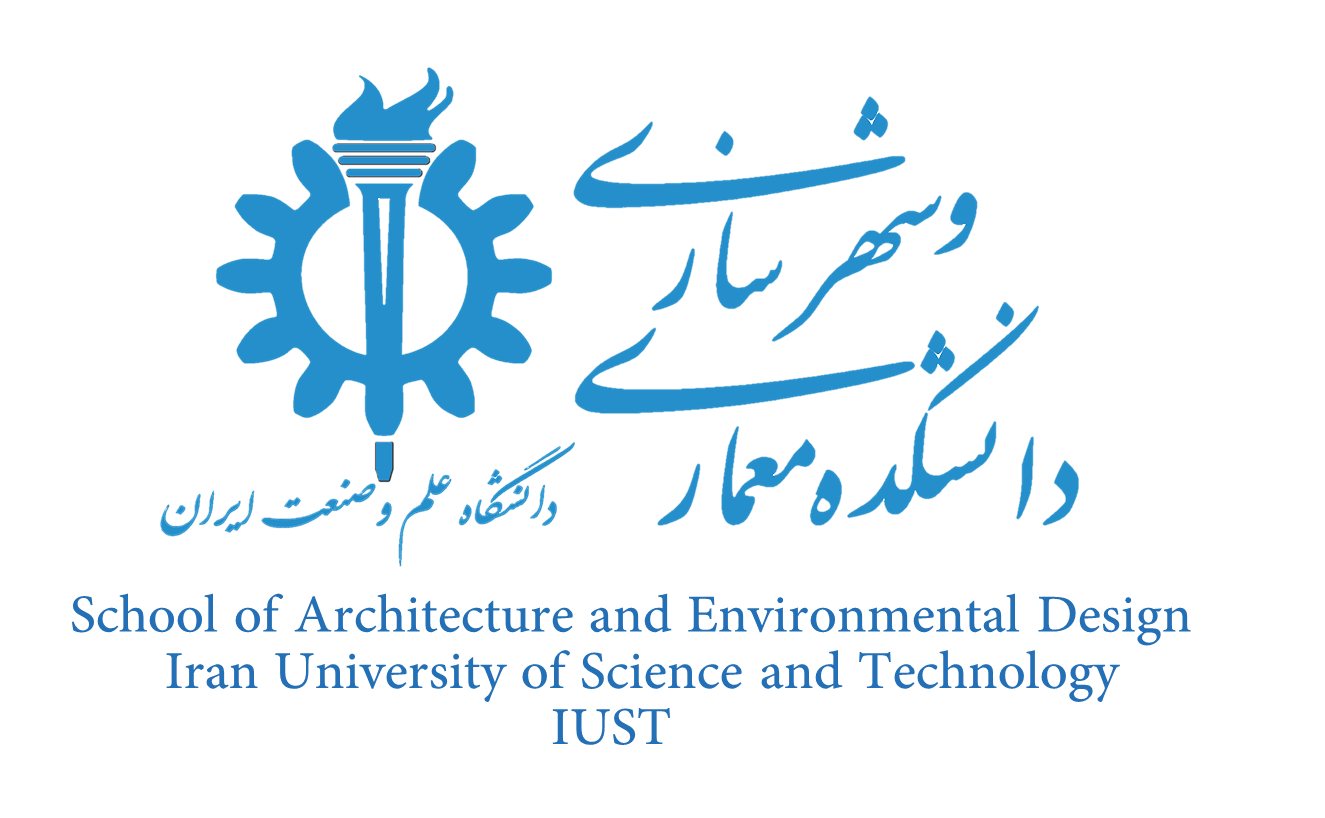 ارزیابی سالیانه فعالیت های دانشکده معماری و شهرسازی، دانشگاه  علم و صنعت ایراندرجهت ارتقاء دانشگاه در تراز بین المللی
با حضور هیات رئیسه دانشگاه علم و صنعت ایران
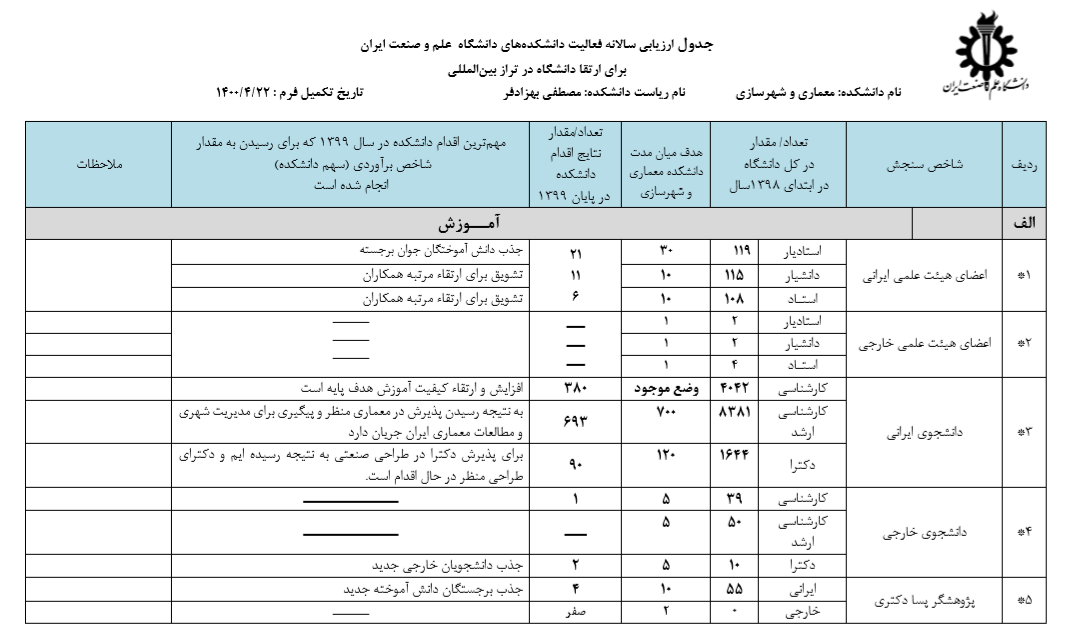 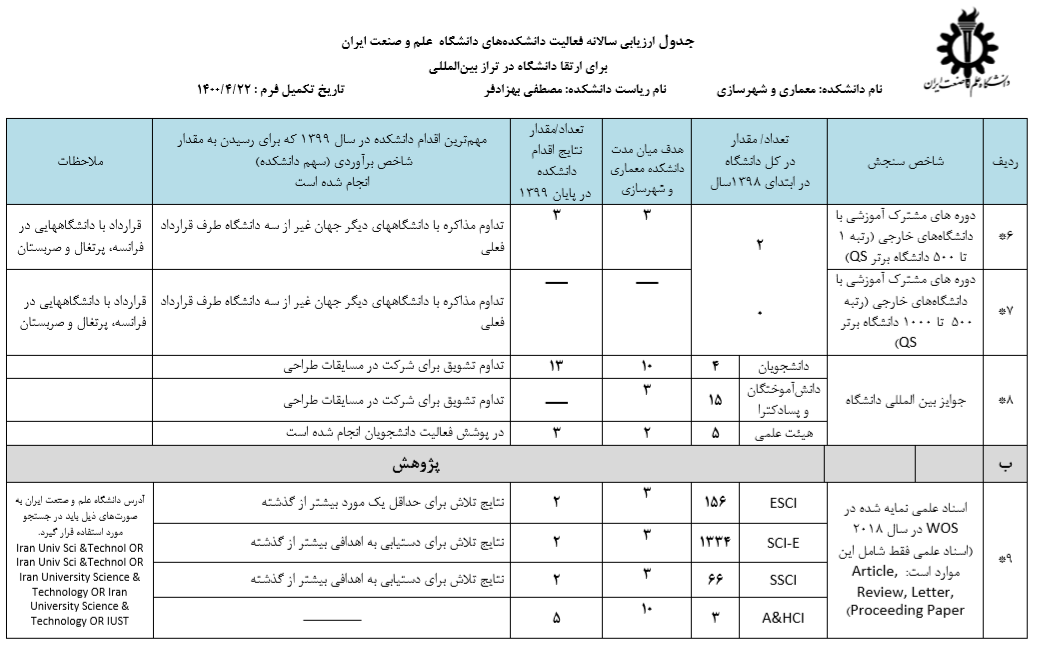 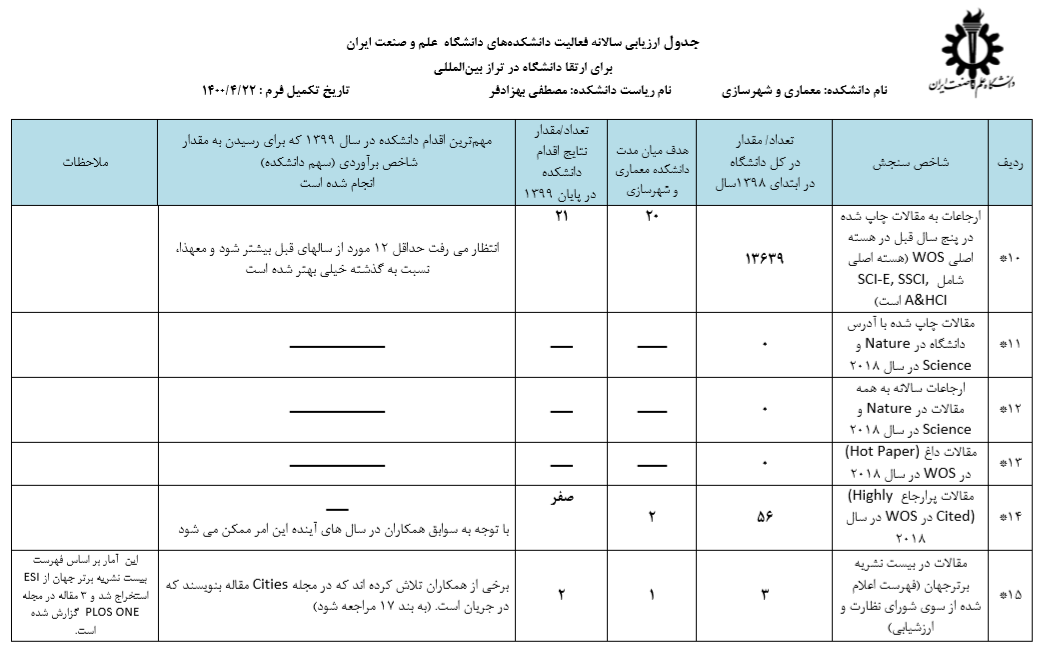 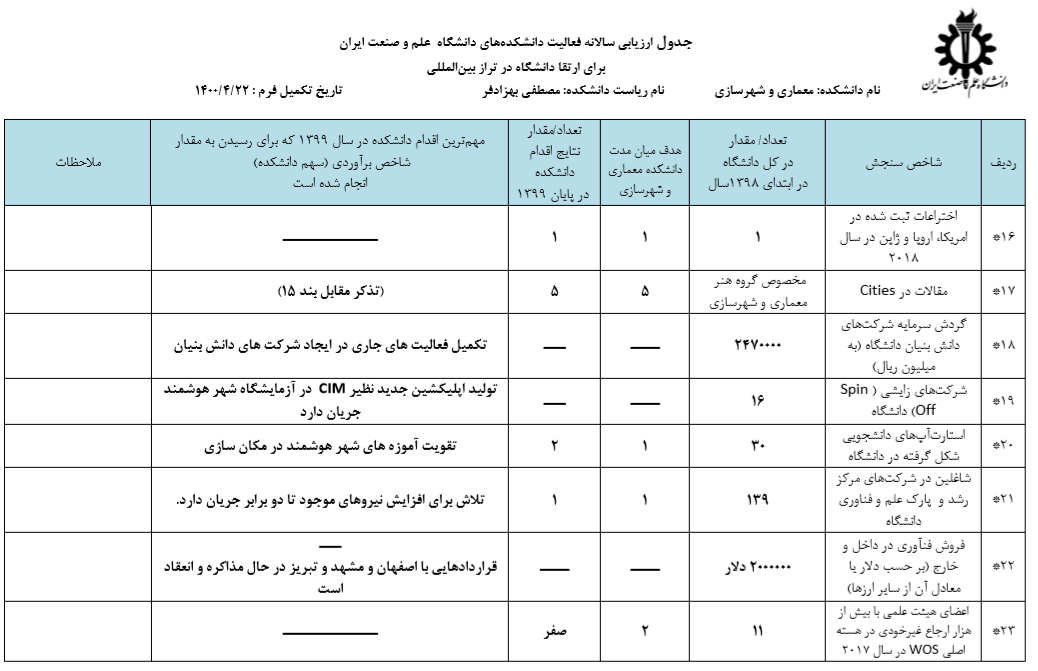 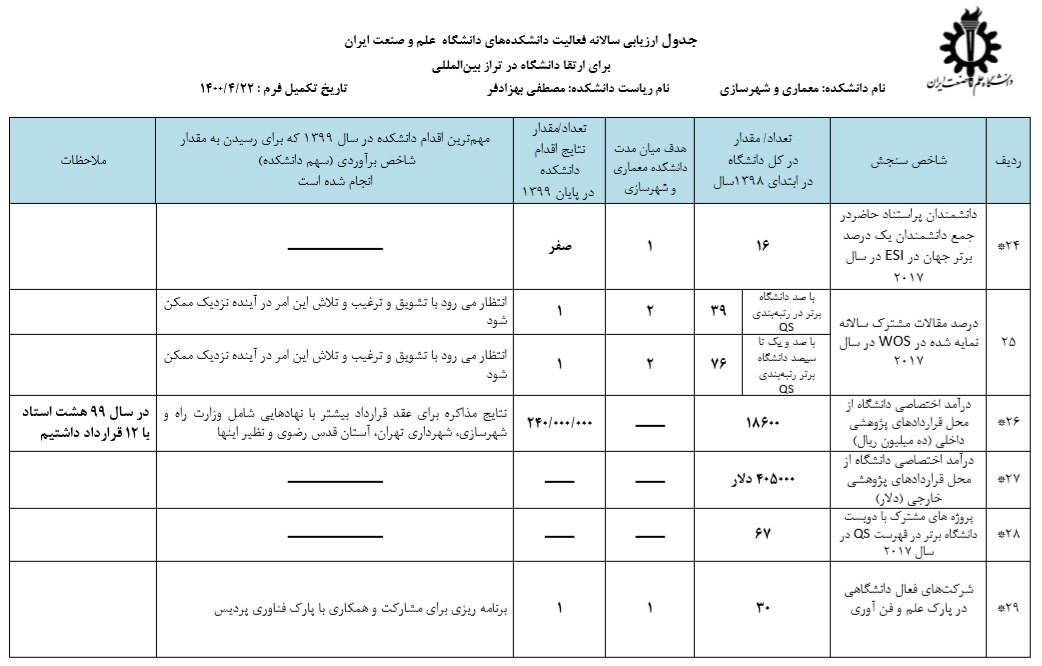 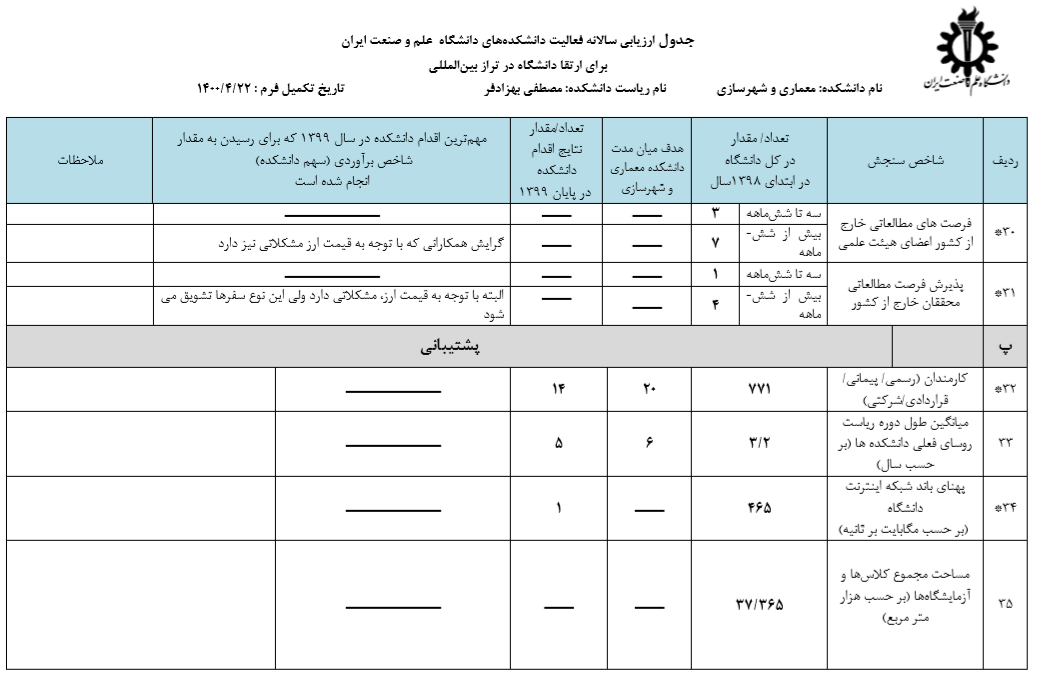 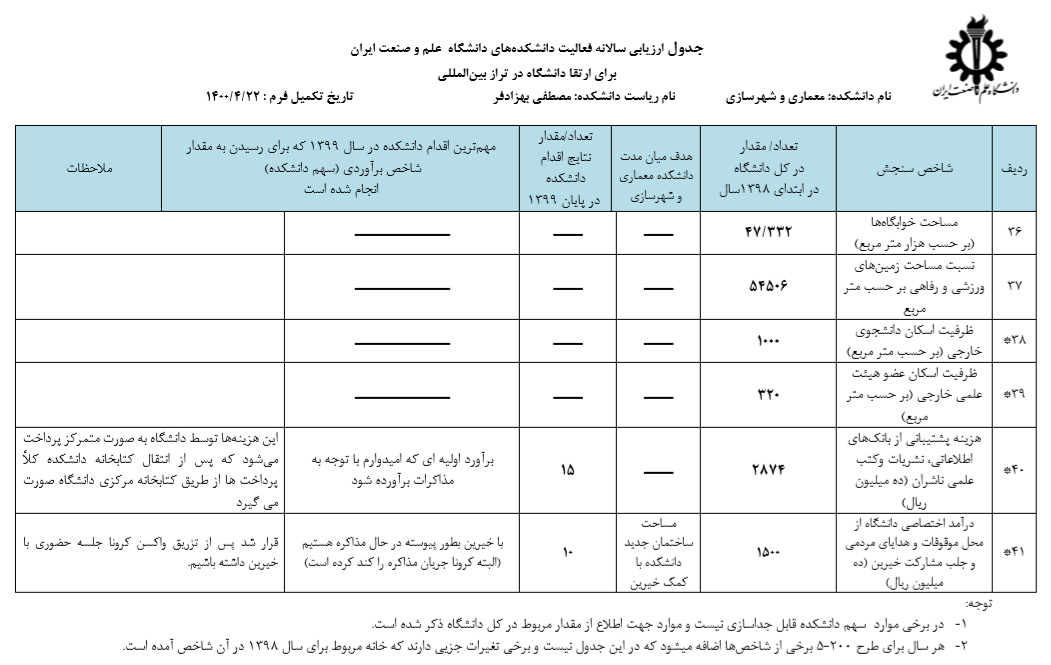 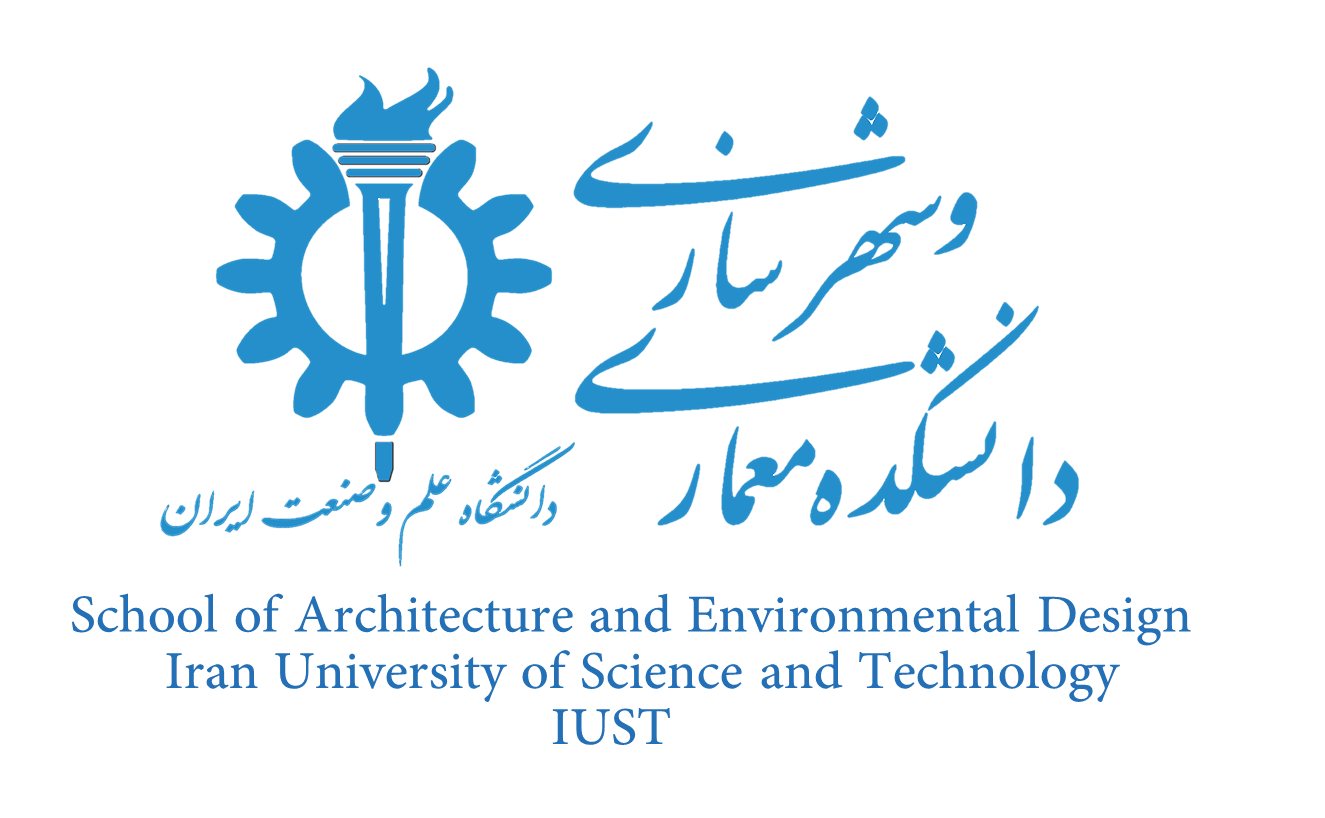 گزارش عملکرد دانشکده معماری و شهرسازی بر اساس ﺑﺮﻧﺎﻣـﻪ ﭼﻬارم ﺗﻮﺳﻌه راهبردی دانشگاه علم و صنعت ایران
کارشناسی ارشد معماری منظر، دکترای طراحی صنعتی و دکترای مرمت
رشته طراحی صنعتی
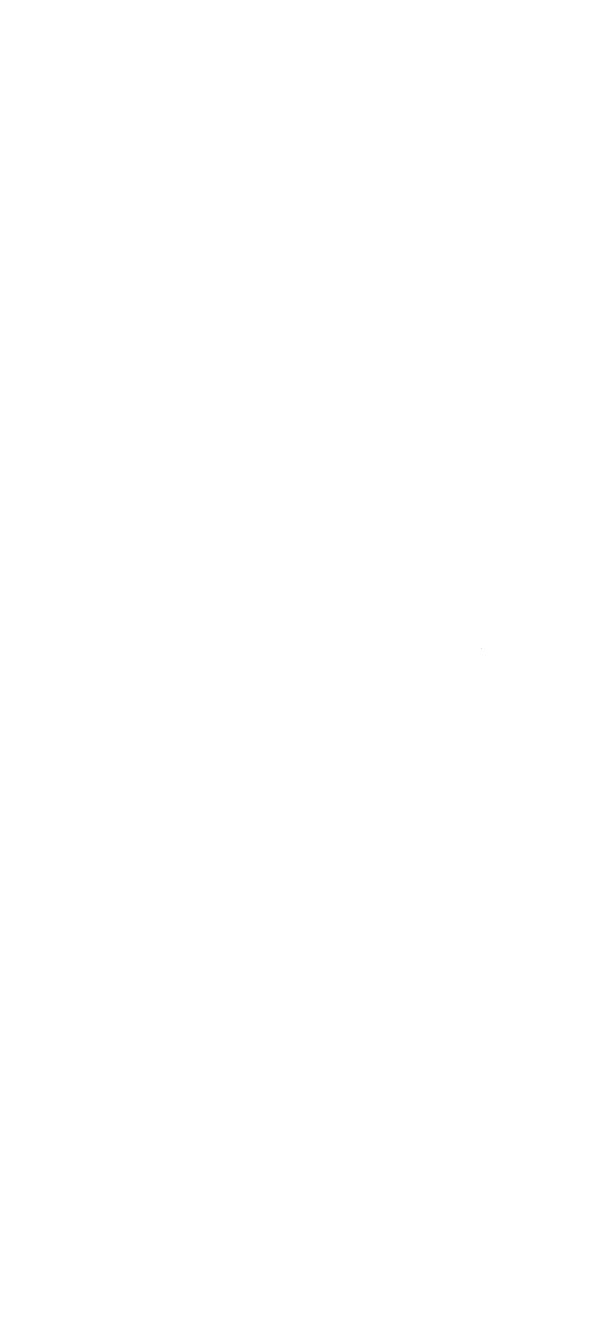 طراحی صنعتی
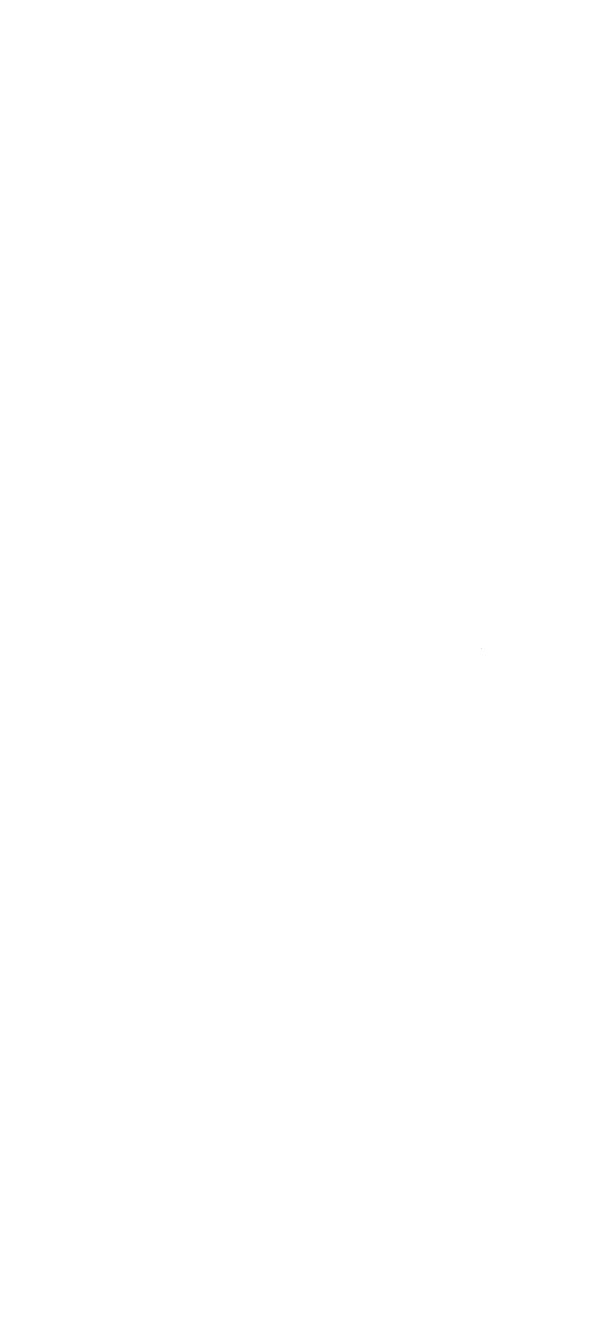 معماری - تمام گرایش ها
شهرسازی
منظر
به دلیل شیوع ویروس کرونا برگزار نشد و دروس زیادی با نفرات زیر 5 نفر برگزار شد.
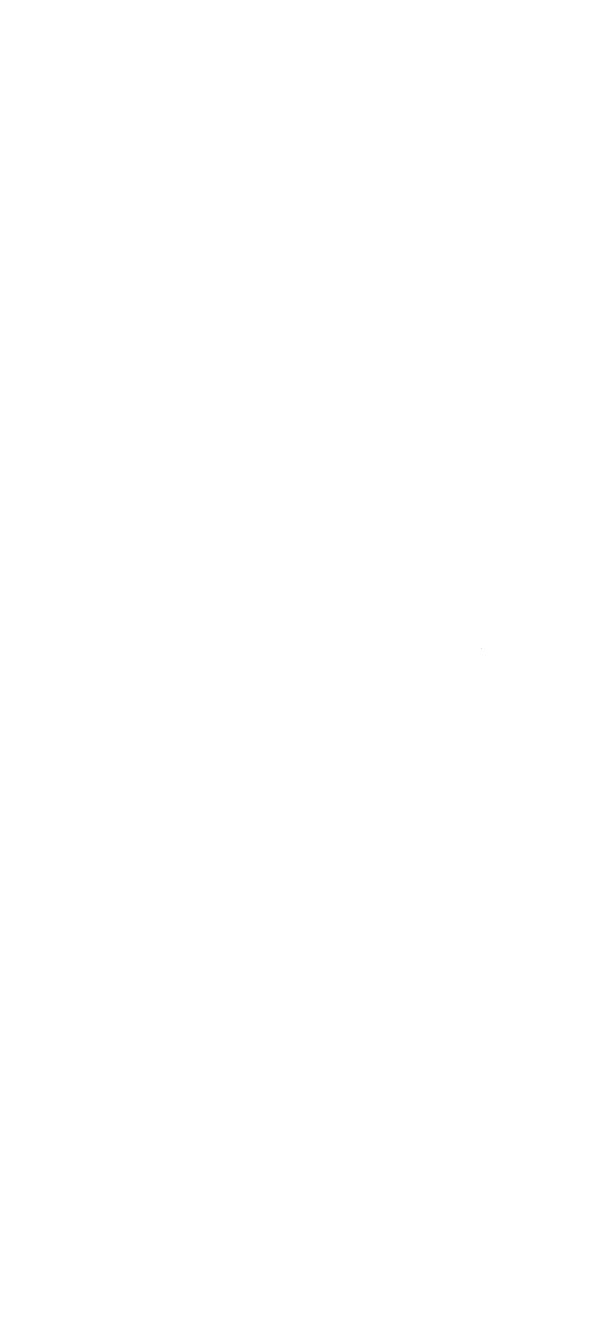 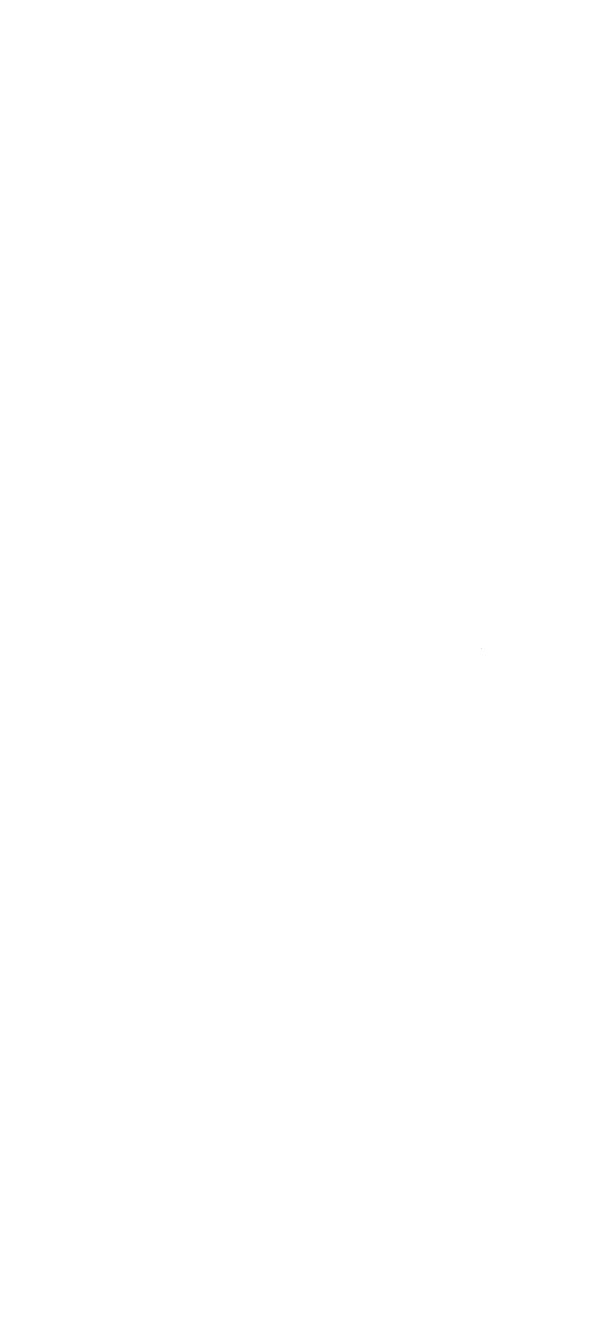 در زمینه ی هوشمند سازی
294،597
82،025
130،748
81،824
282،856
82،025
130،748
70،083
267،412
87،607
121،462
58،343
251،968
93،188
112،117
46،602
216،668
73،376
101،730
41،562
36،922
0
28،723
8،198
36،122
0
28،723
7،398
29،775
0
23،176
6،598
23،427
0
17،629
5،798
19،825
0
14،222
5،602
الکترونیکی
پردیس
پردیس
نوبت دوم و سایر
نوبت دوم و سایر
مجموع
پردیس
الکترونیکی
الکترونیکی
الکترونیکی
الکترونیکی
نوبت دوم و سایر
نوبت دوم و سایر
نوبت دوم و سایر
پردیس
مجموع
مجموع
مجموع
پردیس
مجموع
دانشگاه
مهندسی معماری
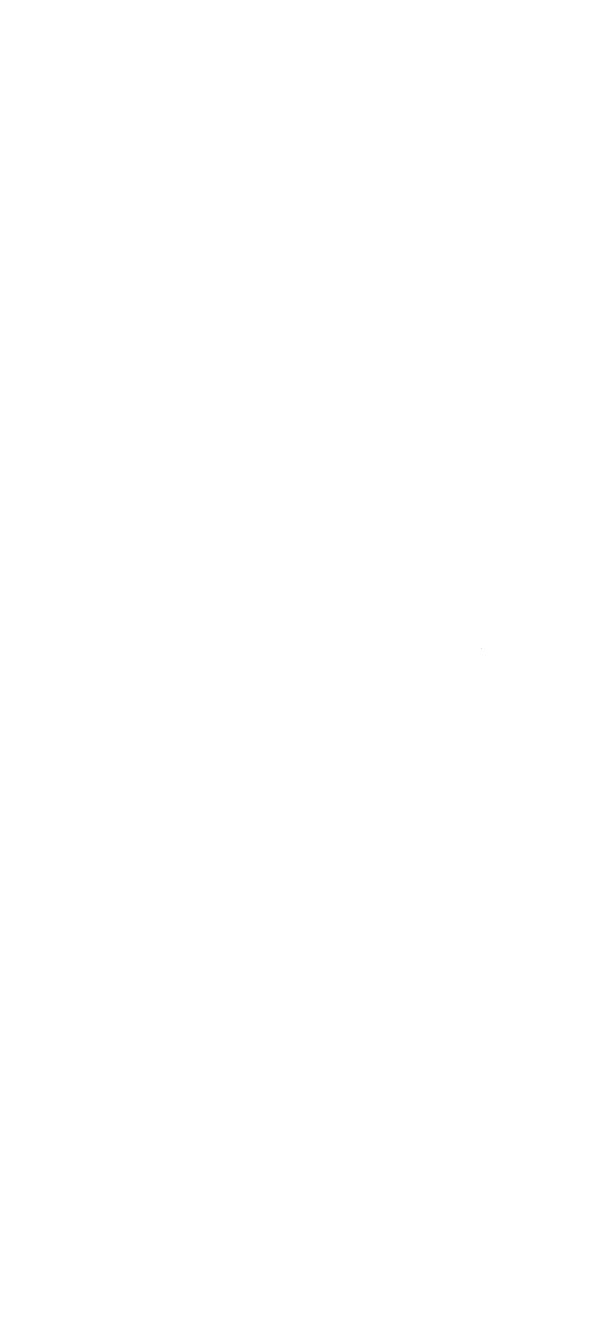 عراق، سوریه، افغانستان، ...
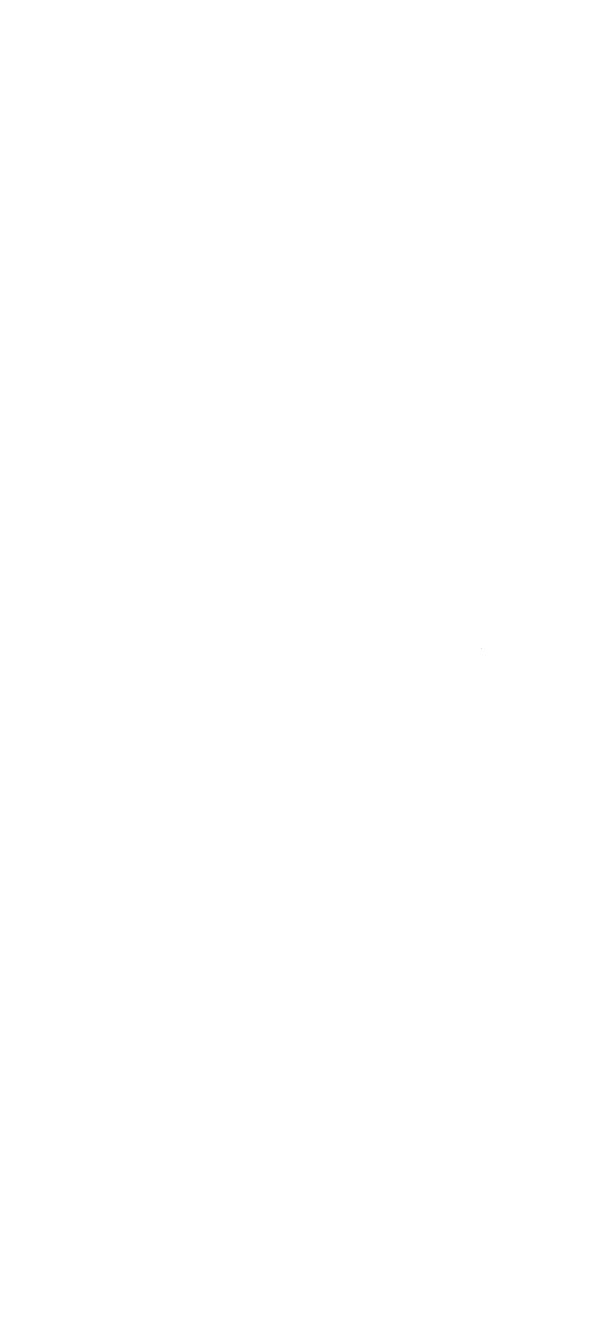 در حوزه شهرسازی
فستیوال معماران و شهرسازان
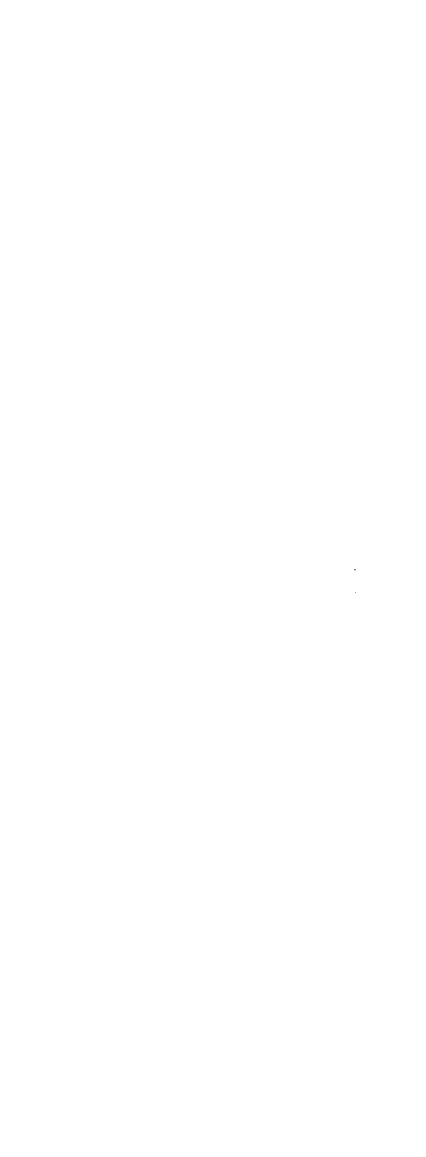 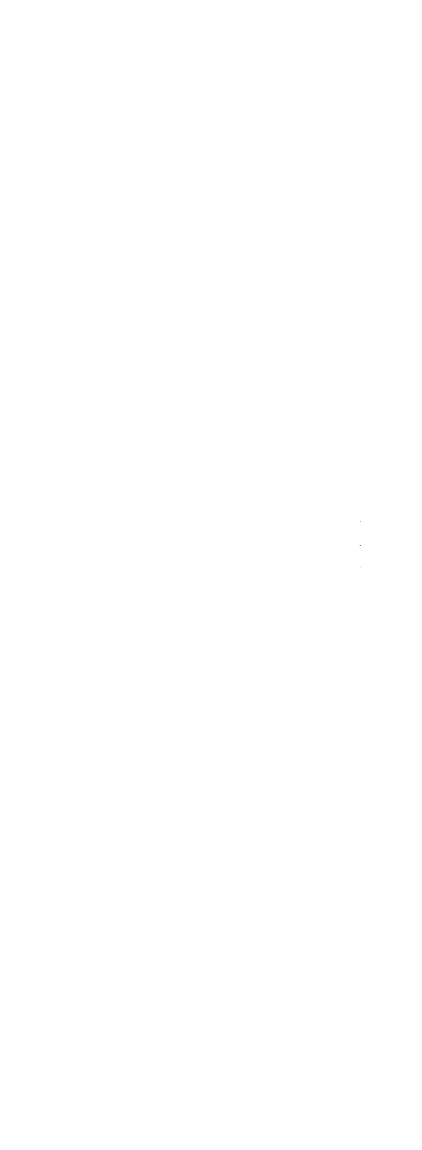 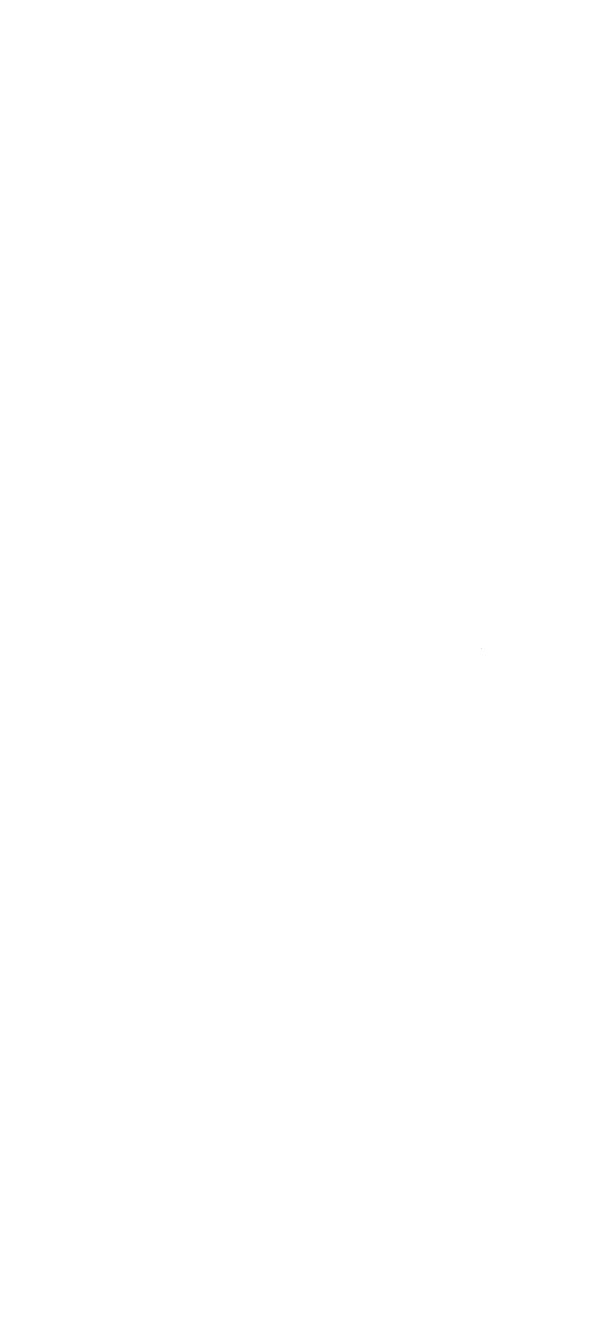 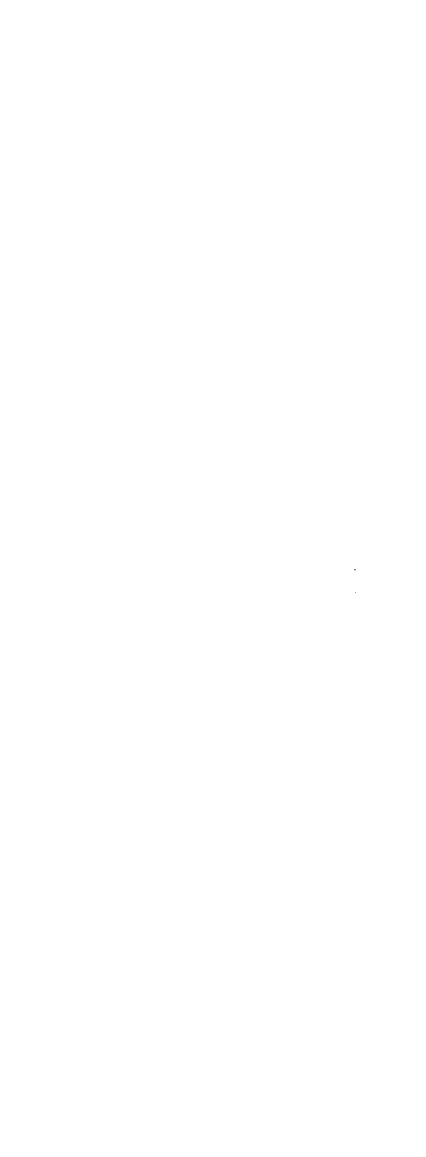 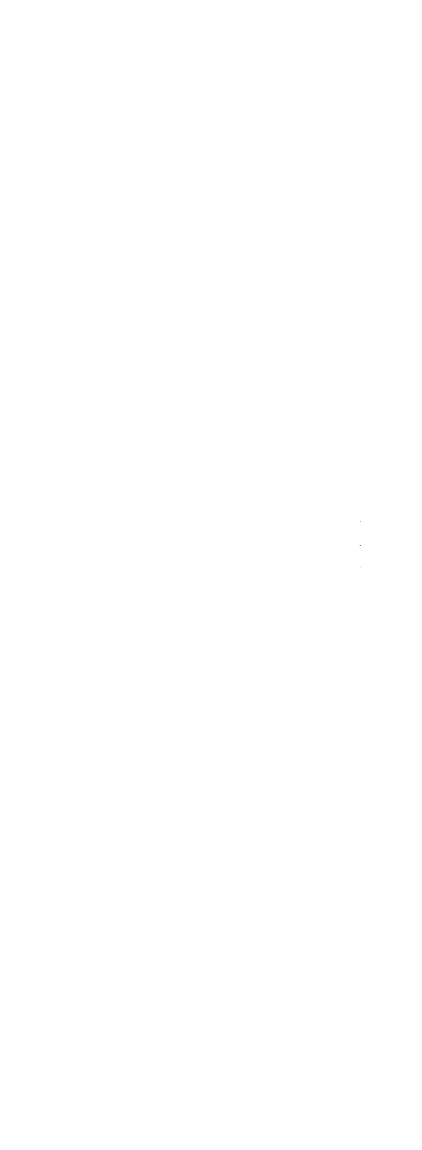 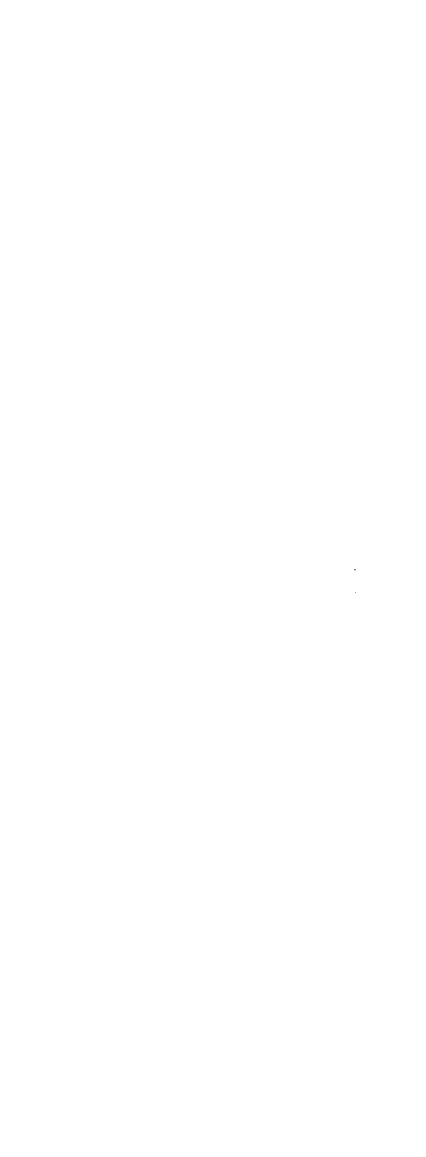 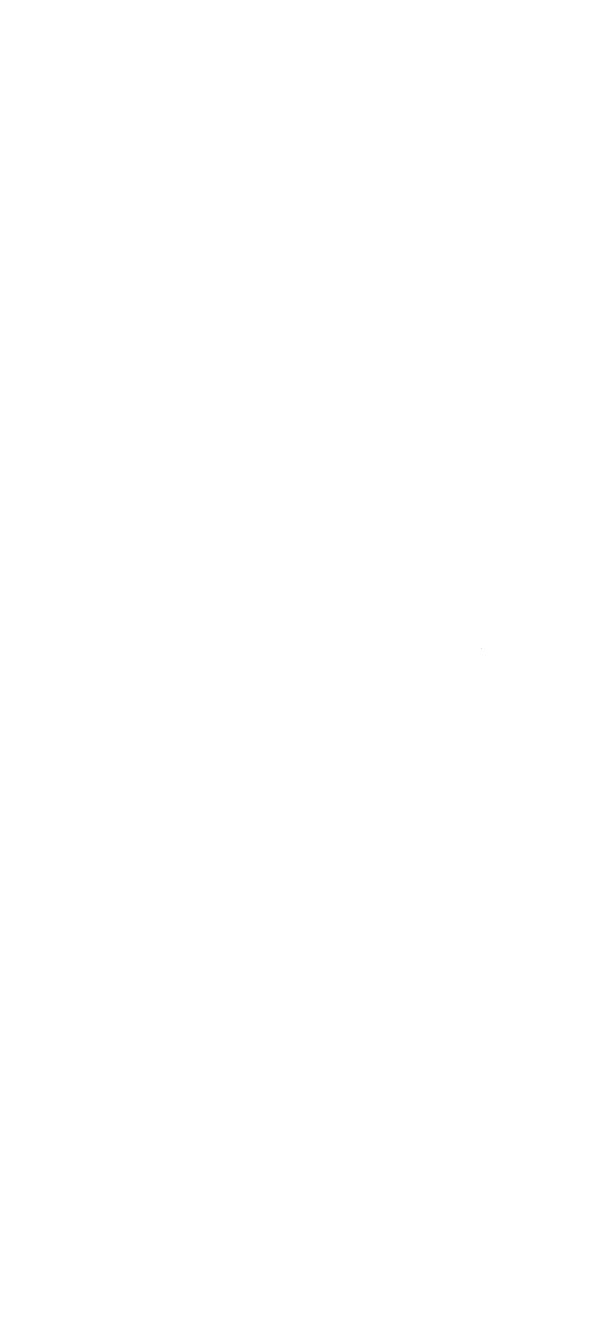 هنوز گزارش نهایی نشده
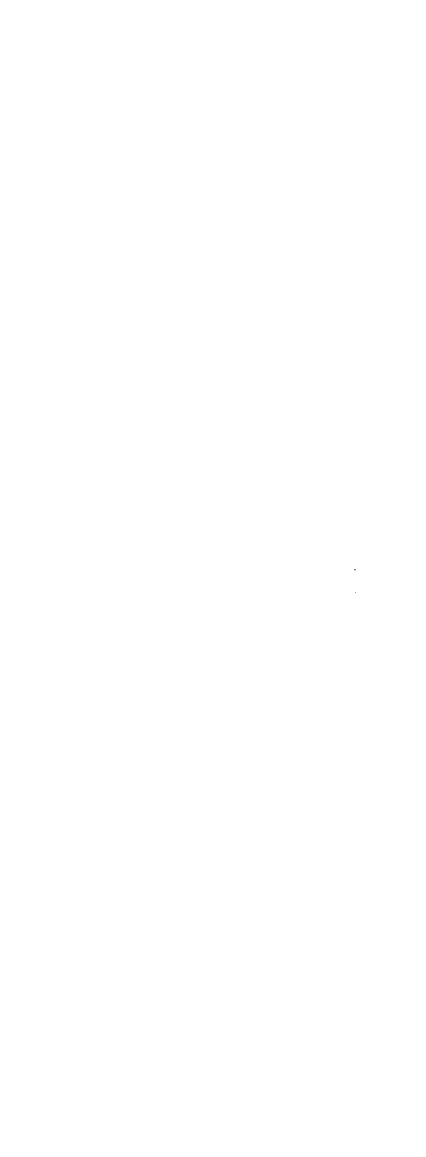 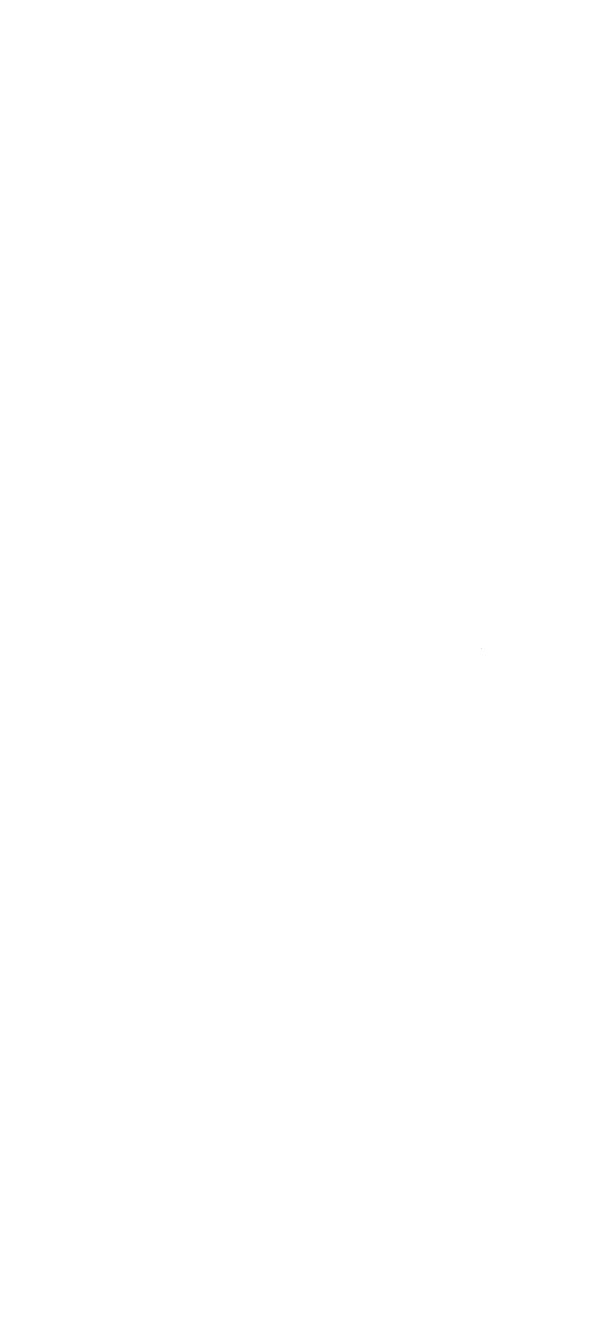 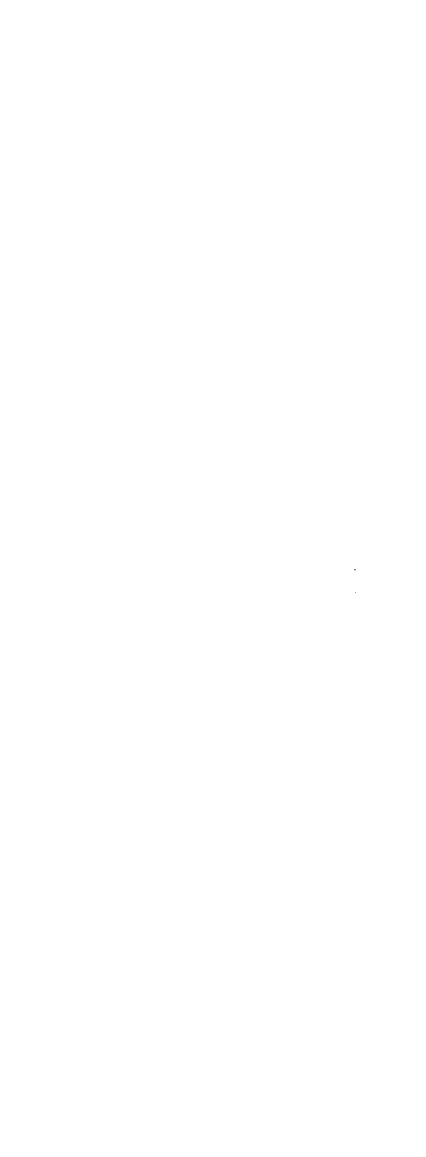 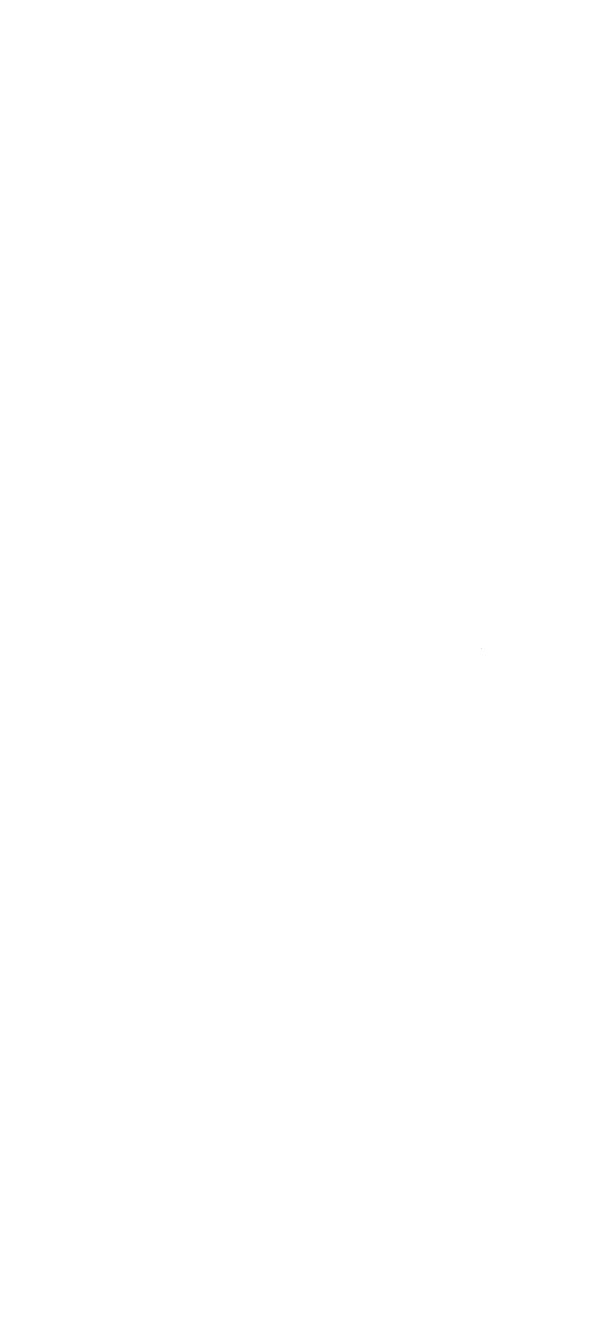 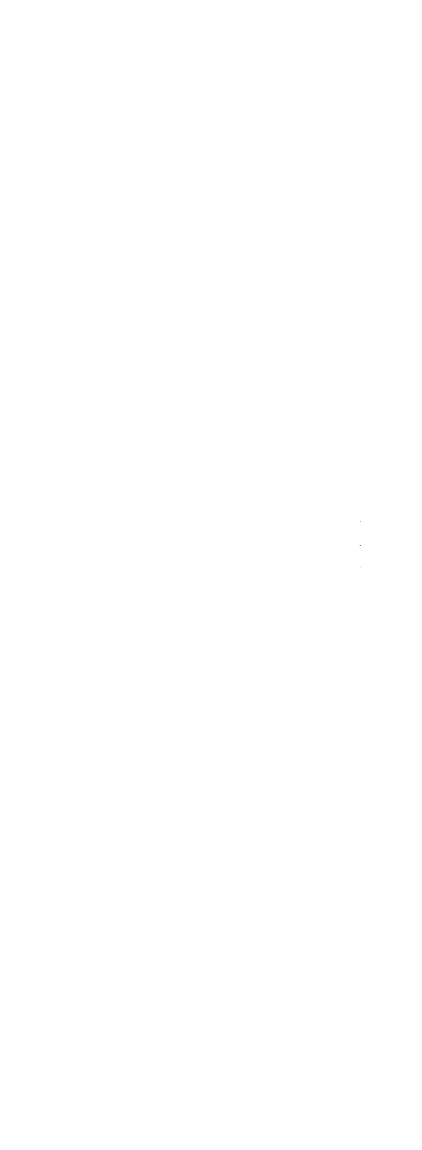 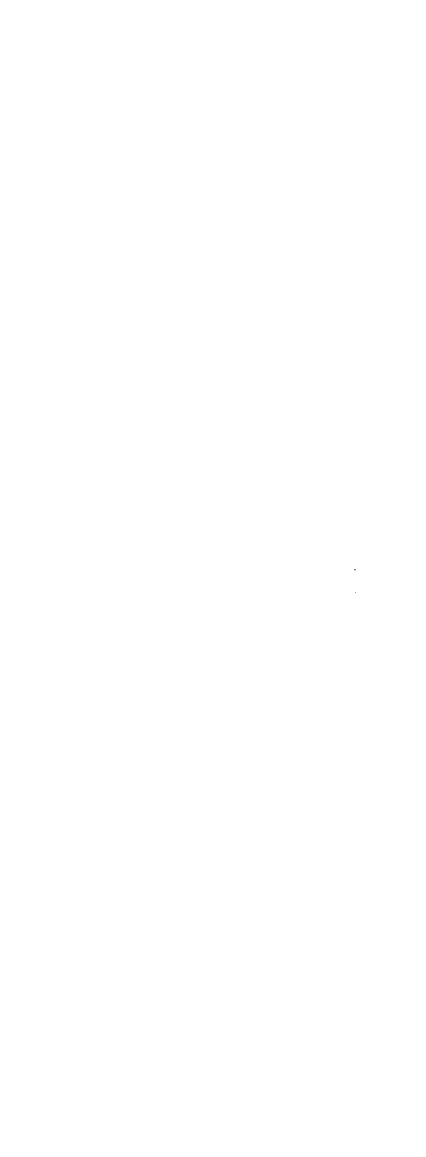 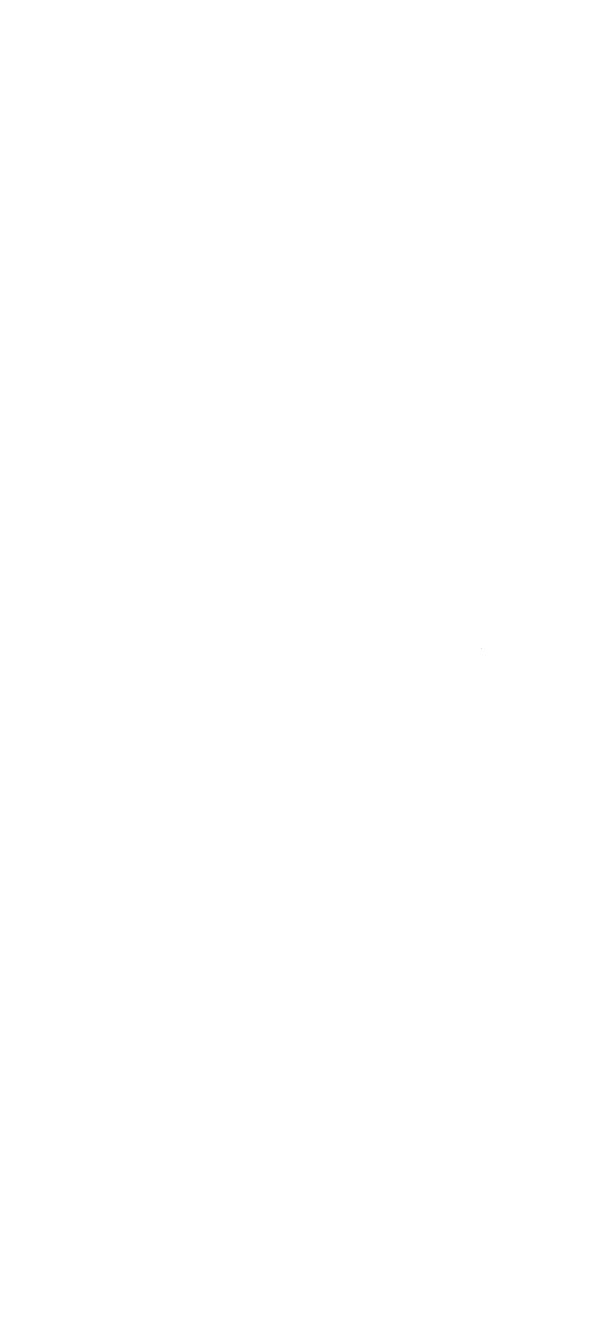 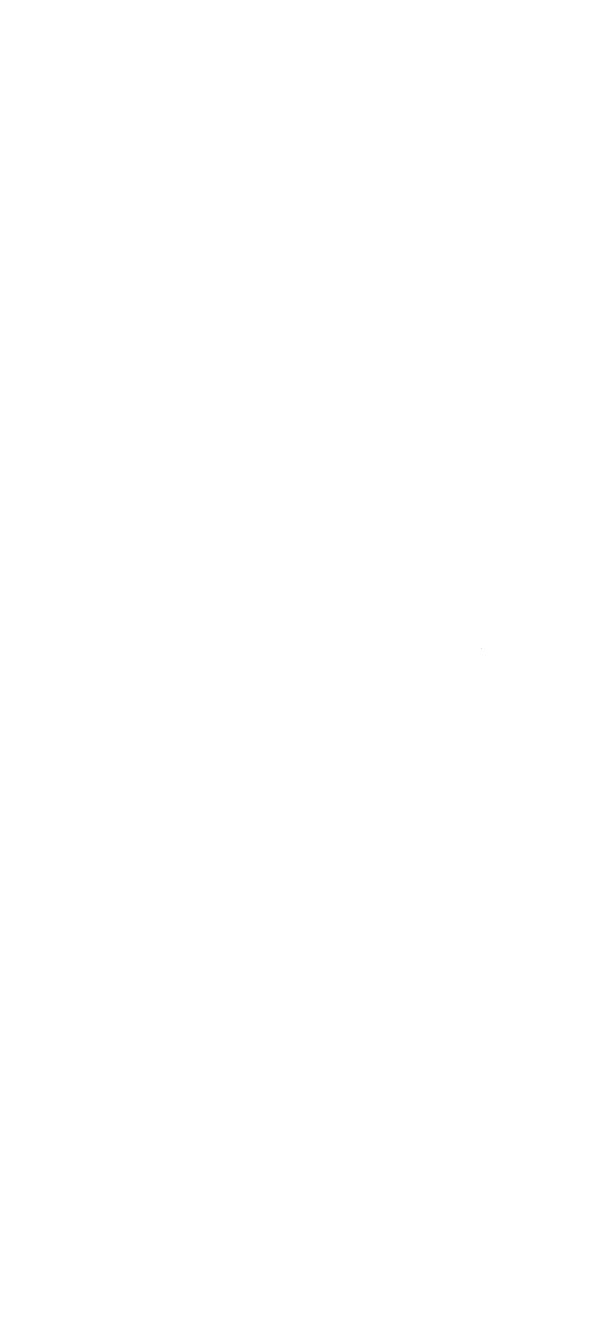 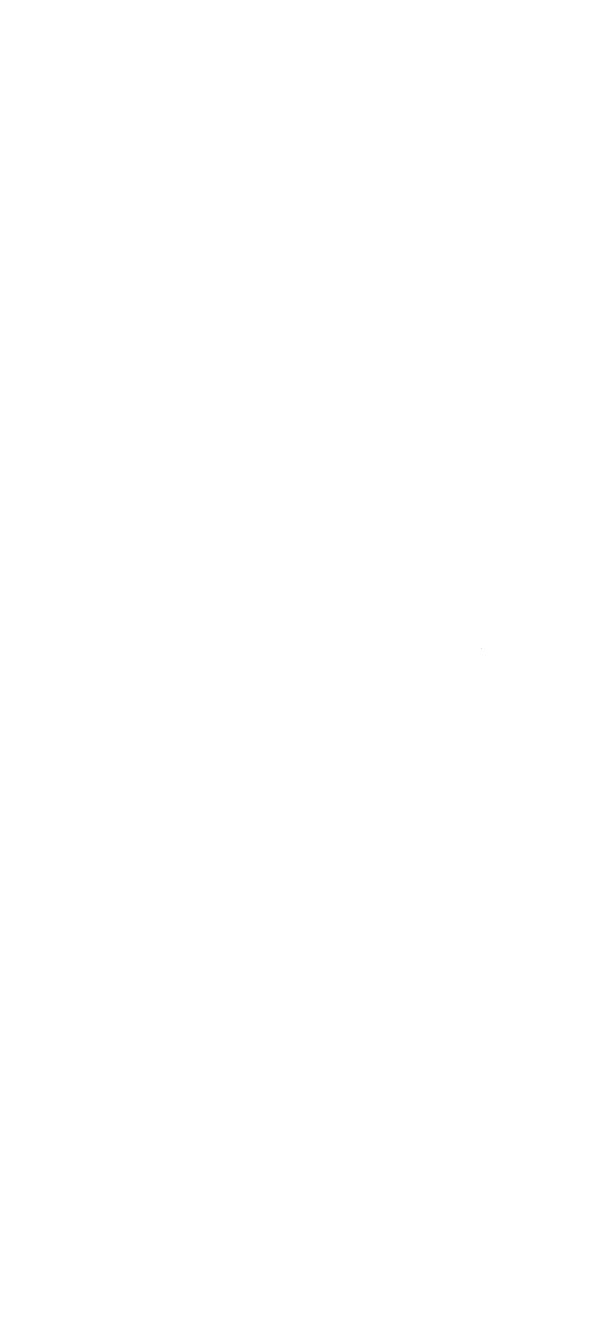 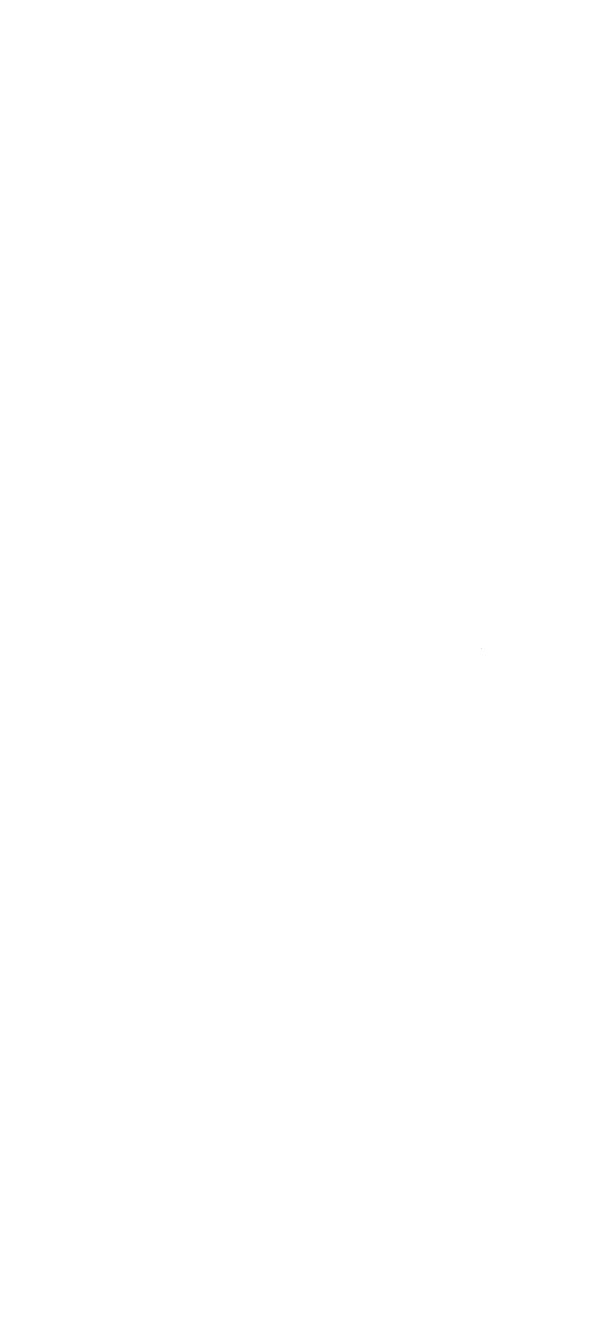 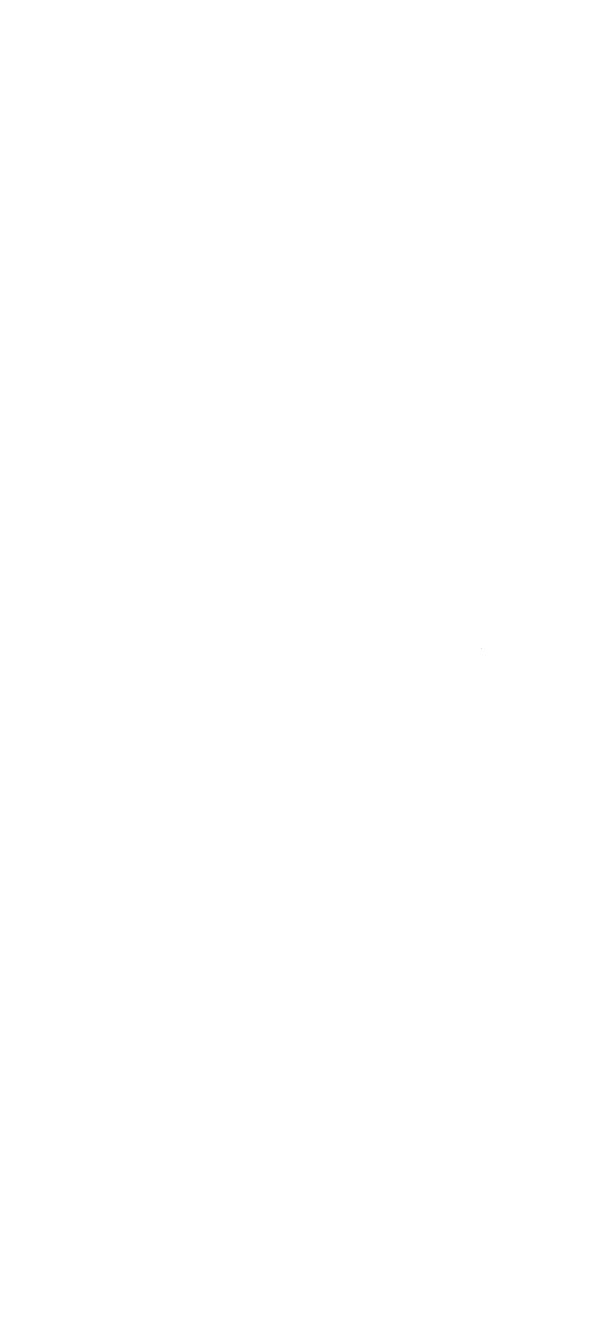 کمبود ها :- اتاق اساتید جدید الاستخدام
- آتلیه های طراحی 109 و 110 زیر زمین ( به صورت موردی) که می تواند به دانشکده باز گردانده شود
- عدم تحویل سه فضای پیشنهادی معاونت محترم پشتیبانی از دانشکده عمران قدیم
با تشکر از توجه شما
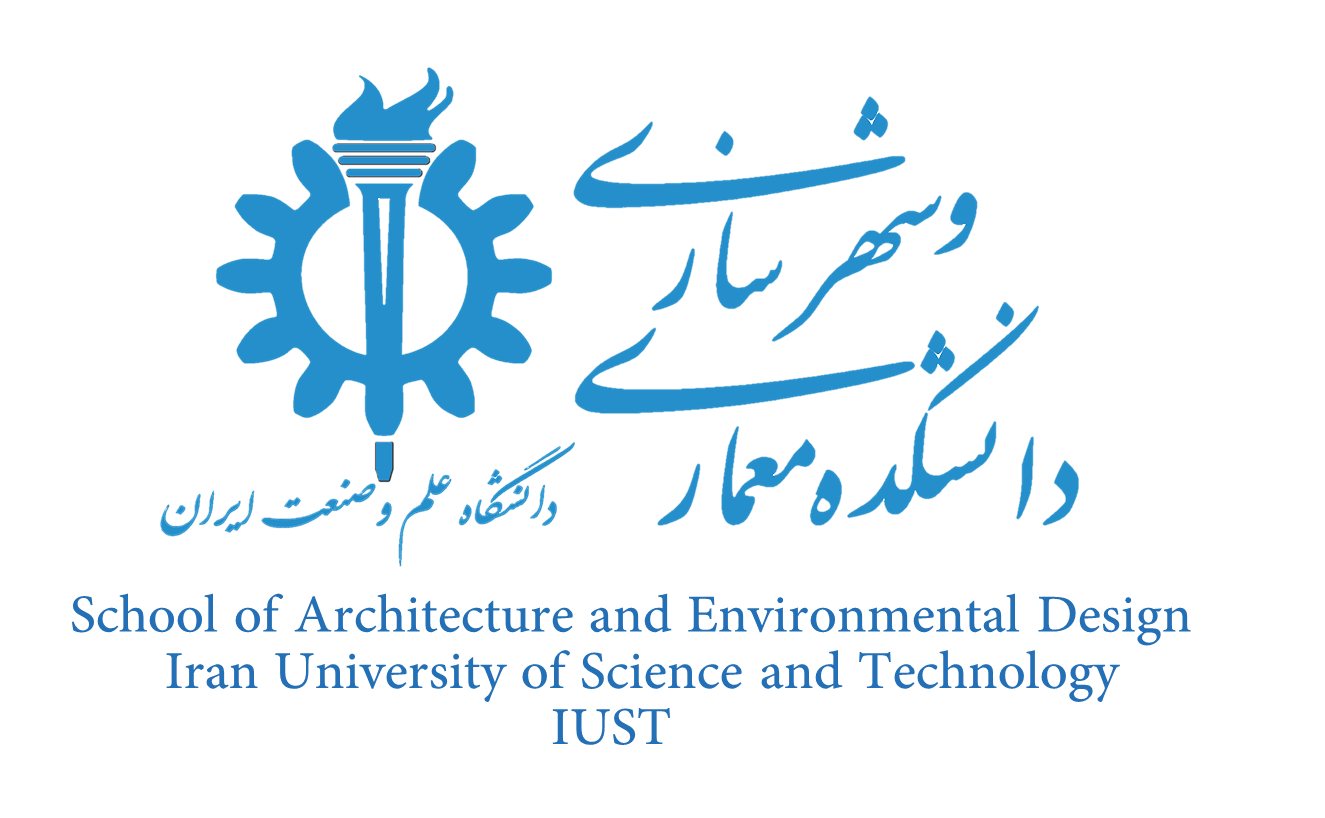 دانشکده معماری و شهرسازی